ПСИХОЛОГИЧЕСКОЕ НАСИЛИЕ И ОСОБЕННОСТИ ЕГО ПРОЯВЛЕНИЯ В ОБРАЗОВАТЕЛЬНОЙ СРЕДЕ
Чиркина Светлана Евгеньевна, доцент кафедры психологии ИПО К(П)ФУ, к. пс. н
Психологическое насилие во взаимодействии
Насилие – физическое, психическое, духовное воздействие на человека (социально организованное), которое правомерно понижает его нравственный (духовный), психический (моральный, коммуникативный) и жизненный статус (в т.числе правовой, социальный), причиняя ему физические, душевные и духовные страдания, а также угроза такого воздействия.

                                                                       И.А. Баева
Психологическое насилие
Психологическое насилие является исходной формой любого вида насилия, труднее всего формализуется и не имеет четких границ. 
Выражается в неприятии и критике, публичных оскорблениях и унижении достоинства, обвинениях, угрозах, проявляющихся в словесной форме без физического насилия, игнорировании (физической или социальной изоляции), предъявлении   чрезмерных требований и принуждении делать что-либо против желания. 
На наше восприятие психологического насилия в межличностных отношениях влияют представления о нем — для одних людей неуважение, игнорирование, оскорбления и т . п. могут являться насилием, а для других нет.
[Speaker Notes: Если по биологическим и семейным причинам психологического насилия образовательные учреждения могут лишь ставить на социальный и медицинский контроль и опосредованно создавать условия безопасности и развития для детей и молодежи, проявляющих признаки насилия во взаимодействии, то на уровне средовых условий и межличностных отношений они способны контролировать и корректировать их.]
ОПРЕДЕЛЕНИЕ БУЛЛИНГА
Английское слово буллинг (bullying, от bully – хулиган, драчун, задира, грубиян, насильник) обозначает запугивание, физический или психологический террор, направленный на то, чтобы вызвать у другого страх и тем самым подчинить его себе. 
Раньше это было просто житейское понятие, но в последние 20 лет оно стало международным социально-психологическим и педагогическим термином, за которым стоит целая совокупность социальных, психологических и педагогических проблем.
[Speaker Notes: Но как-то так получилось, что у процесса, в который вовлечены миллионы детей и подростков (и, возможно, десятки миллионов взрослых), нет обобщающего русского названия. Поэтому психологи и педагоги стали пользоваться англоязычным термином «буллинг» (bullying), который как раз и означает всё вместе: моральное и физическое насилие, доминирование и принуждение, запугивание и вымогательство.]
Картина в цифрах
Буллинг – явление глобальное и массовое. По словам 1200 детей, ответивших на вопросы Интернет-сайта KidsPoll, буллингу подвергались 48 % , в том числе 15% - неоднократно, а сами занимались им 42 %, причем 20 % - многократно.
Всемирная организация здравоохранения проводит периодический мониторинг аспектов поведения школьников, влияющих на их здоровье. Один из разделов посвящён насилию в школах.  По данным за 2010 год регулярному насилию в наших школах подвергаются 21 % девочек и 22 % мальчиков в возрасте 11 лет; 20 % девочек и 19 % мальчиков в возрасте 13 лет; 12 % девочек и 13 % мальчиков в возрасте 15 лет. Сами регулярно обижают других 20–24 % российских школьников и 10–14 % школьниц.
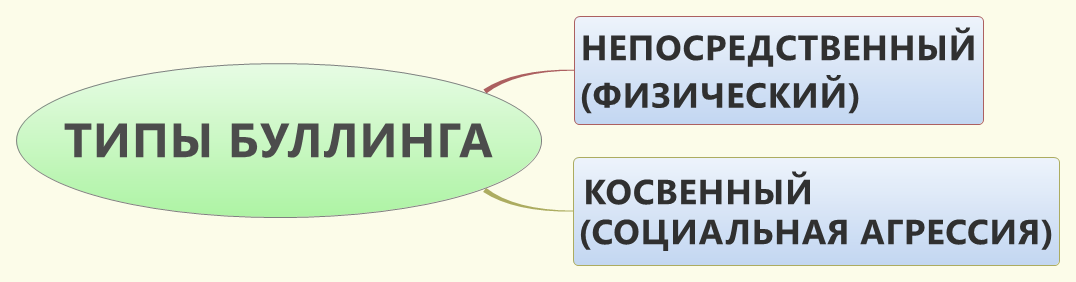 КОМПОНЕНТЫ БУЛЛИНГА
Оно осуществляется регулярно.
Оно происходит в отношениях, участники которых обладают неодинаковой властью.
Это поведение является умышленным.

Это поведение имеет свои возрастные, половые (гендерные) и иные психологические закономерности.
[Speaker Notes: Эта специфическая форма агрессии, особенно характерная для среднего детства и для младших подростков, всегда направлена против одних и тех же детей. 
При переходе из начальной школы в среднюю буллинг несколько ослабевает, но у некоторых детей это - устойчивая личностная черта, с возрастом меняются лишь формы ее проявления.]
Булли и их жертвы как бы дополняют друг друга, между ними складываются специфические парные отношения, которые развертываются в системе детских внутригрупповых взаимоотношений. 
Психологическая взаимосвязь буллинга и виктимизации достоверно прослежена не только в США, Канаде и европейских странах, но и в Индии и Южной Корее. Тем не менее связь буллинга и виктимизации не имеет однозначного объяснения.
[Speaker Notes: Люди привыкли думать, что организаторами и исполнителями школьного насилия (булли) становятся физически сильные, но интеллектуально неразвитые дети из «неблагополучных» семей, пытающиеся таким образом компенсировать свою ущербность. На самом деле в этой группе могут оказаться вполне приличные детки вполне приличных родителей. Ущербность, конечно, имеет место быть, но другого, скорее нравственного порядка: готовность идти к цели по головам, неумение сопереживать и сочувствовать, искажённость моральных ориентиров, гипертрофированное стремление к лидерству и популярности.
Вожака всегда поддерживает группа последователей, состоящая из детей, которые не могут или боятся противостоять влиянию лидера, боятся сами оказаться на месте жертвы, пытаются стать частью большинства, привыкшие к насилию дома или просто развлекающиеся таким образом.
В роли жертвы может оказаться практически любой. Группа может затравить даже физически и интеллектуально сильного ребёнка. Но чаще всего, жертву выбирают из детей-изгоев и «не таких» как все. Критерий может быть почти любой, достаточно прицепить ярлык: тупой или сильно умный, наглый или тихоня, быдло или мажор, коротышка или дылда, не так разговаривает, не так одевается, ботан, гомик, рыжий, чурка…]
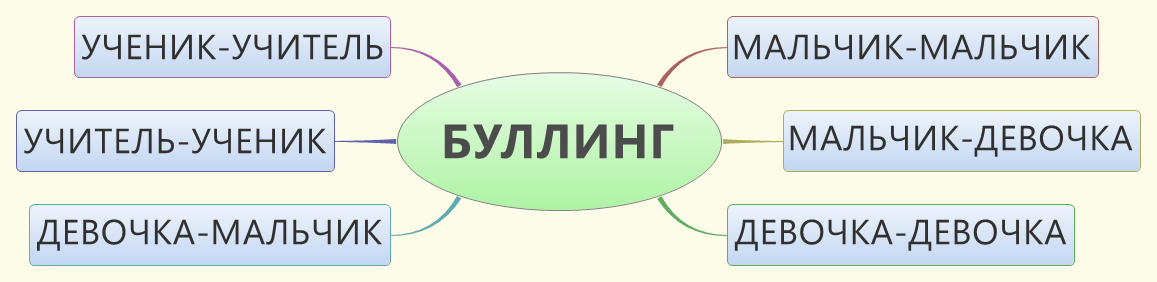 На личностном уровне, «классические» булли отличаются повышенной агрессивностью, слабым самоконтролем за своими импульсами и высокой терпимостью к агрессивному поведению как таковому. 
Иногда за этим стоят врожденные генетические или гормональные особенности, например, повышенный уровень «мужского» гормона тестостерона.
Как правило, типичный булли не страдает пониженным самоуважением и достаточно уверен в себе. 
Булли применяют силу не спонтанно, в связи с обычными детскими конфликтами, а сознательно, оставаясь эмоционально спокойными и равнодушными
[Speaker Notes: Как всякое сложное явление, буллинг не имеет ни однозначного объяснения, ни универсальных способов преодоления и предотвращения. Одни ученые изучают преимущественно индивидуальные, личностные свойства булли и их жертв, другие – социально-психологические процессы буллирования и виктимизации (как один ребенок делает своей жертвой другого), третьи – макро= и микросоциальные закономерности соответствующих групп и сообществ (почему одни школы и коллективы больше благоприятствуют буллингу, чем другие).
Практически во всех странах и возрастах буллинг больше распространен среди мальчиков, чем среди девочек, и его жертвами также чаще становятся мальчики. Это не просто озорство или грубость, а особая форма взаимоотношений.
По наблюдениям американских психологов (Пеллегрини и Бартини), у 10-12 –летних мальчиков буллинг сильнее всего выражен в начале учебного года, когда мальчики энергично борются за место в групповой иерархии, позже, когда этот процесс завершен и иерархия оформлена, буллинг ослабевает. Каждый знает свое место.
Мальчики и девочки пользуются разными формами буллинга. Если мальчики чаще прибегают к физическому буллингу (пинки, толчки и т.п.), то девочки охотнее пользуются косвенными формами давление (распространение слухов, исключение из круга общения).
Разница мужского и женского буллинга может быть связана с тем, что у мальчиков и девочек могут быть неодинаковые критерии популярности.
Агрессия, как явная, так и условная, уменьшает популярность девочек, тогда как мальчиков явная агрессия делает более популярными.]
Кибербуллинг
Конкретные формы и способы буллинга постоянно меняются. Новейшее «достижение» в этой области – так называемый кибербуллинг, т.е. буллинг, осуществляемый с помощью электронных средств коммуникации.
Как и среди обычных булли, среди кибербулли преобладают мальчики. Девочки, ставшие жертвами кибербуллинга, чаще мальчиков сообщают об этом взрослым.
[Speaker Notes: Можно было бы сказать, что школьные годы пройдут и детские обиды забудутся, но психологи доказали, что это совсем не так. Школьное насилие буквально ломает личность жертвы, а его последствия сказываются на жизни человека в течение десятилетий. Доказательство этого было получено группой учёных из Королевского колледжа в Лондоне под руководством Рю Такизавы. Наблюдение велось за детьми, родившимися в течение одной недели 1958 года в Англии, Шотландии и Уэльсе. Были отобраны дети, которые подвергались насилию в 7, и 11-летнем возрасте. Затем замеры делались по достижении ими возраста 23, 33, 42, 45 и 50 лет. Подробный отчёт о результатах исследования опубликованы в American Journal of Psychiatry. Цифры подтверждают, что жертвы частого или постоянного буллинга в школе, становясь взрослыми, существенно чаще жалуются на здоровье, страдают от депрессии, нервных расстройств и склонны к суициду. Они менее успешны в профессиональной деятельности, у них более низкий доход, выше риск остаться без работы. Они чаще ведут одинокий образ жизни, не имея семьи и друзей. Иначе говоря, «детские обиды» оборачиваются вполне серьёзными взрослыми проблемами. Зная это, родителям стоит внимательнее следить за тем, чтобы их ребёнок не стал жертвой буллинга.]
Что делать, если вы узнали, что ребёнок стал жертвой буллинга?
Первое. Нужно усвоить для себя, что травля — это травля, и ответствен за неё не ребёнок, каким бы «нестандартным» он ни был.
Второе. Объяснить это ребёнку. Он должен знать, что его вины в том, что он стал жертвой буллинга нет. Проблема, вероятно, есть, но вины — нет и быть не может.
Третье.  Объяснить это классу. Часто сами обидчики, особенно младшего возраста, не ведают, что творят. Взрослый должен сказать им, что это не дразнилки, не игра. То, чем они занимаются — травля, гадкое, недопустимое поведение. Вот только «давить на жалость» при это не в коем случае нельзя. Вопрос должен ставиться не в форме «Представляете, как ему плохо?», а только: «Как вам было бы на его месте? Что чувствовали бы вы?».
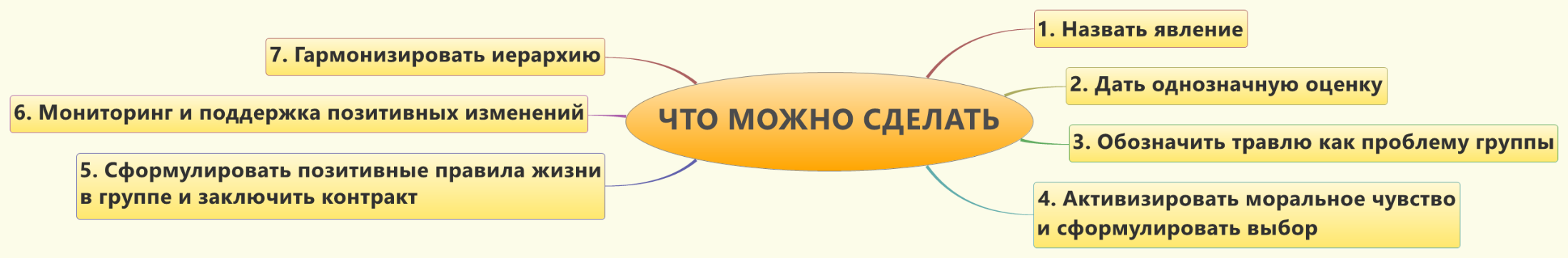 «Буллинг в школе: что мы знаем и что мы можем сделать?» норвежский психолог Дан Ольвеус
[Speaker Notes: Формирование УУДе – Кольберг Льюис 
Проблема с домашними заданиями.]